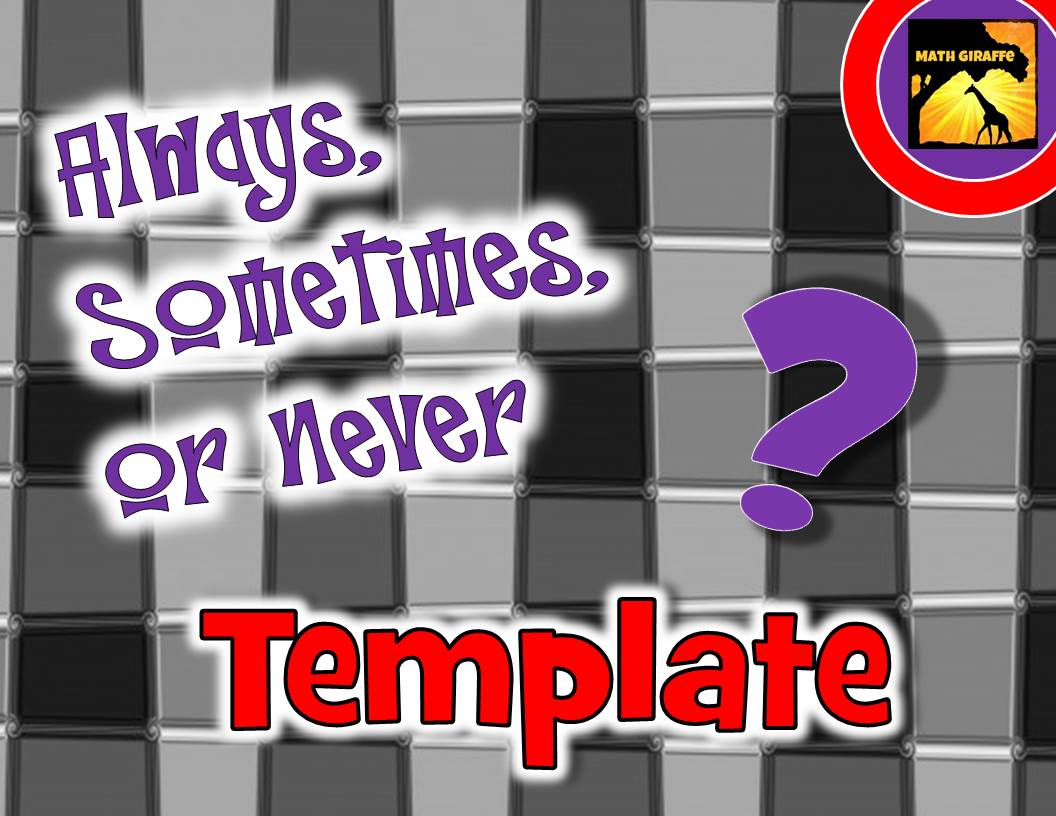 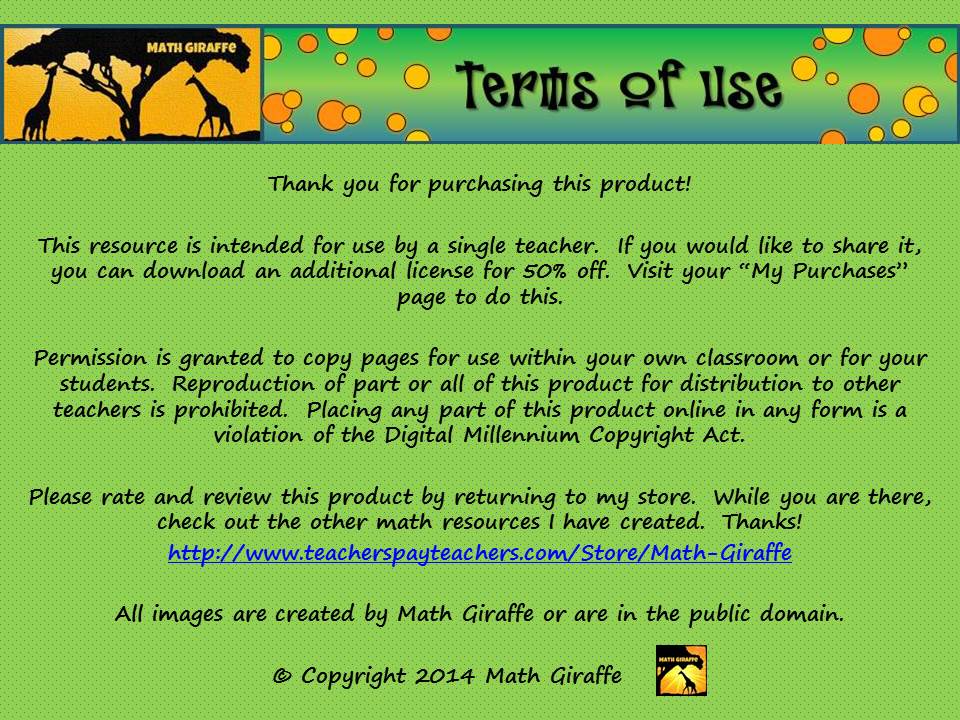 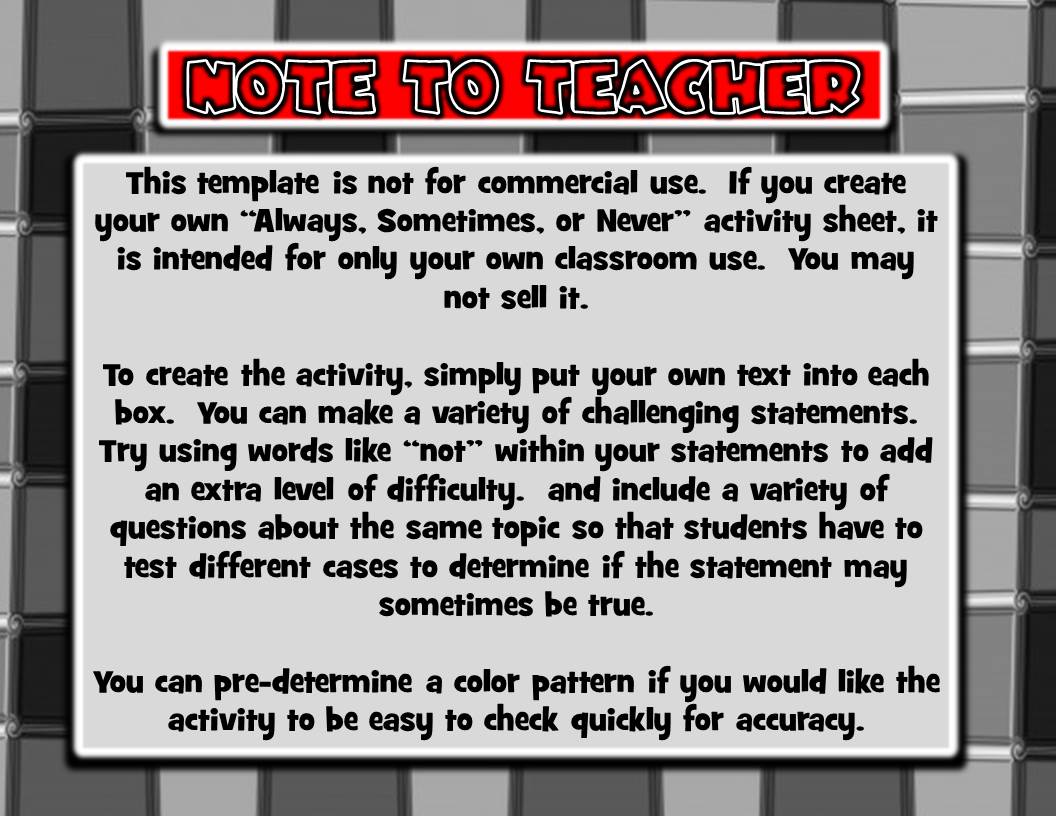 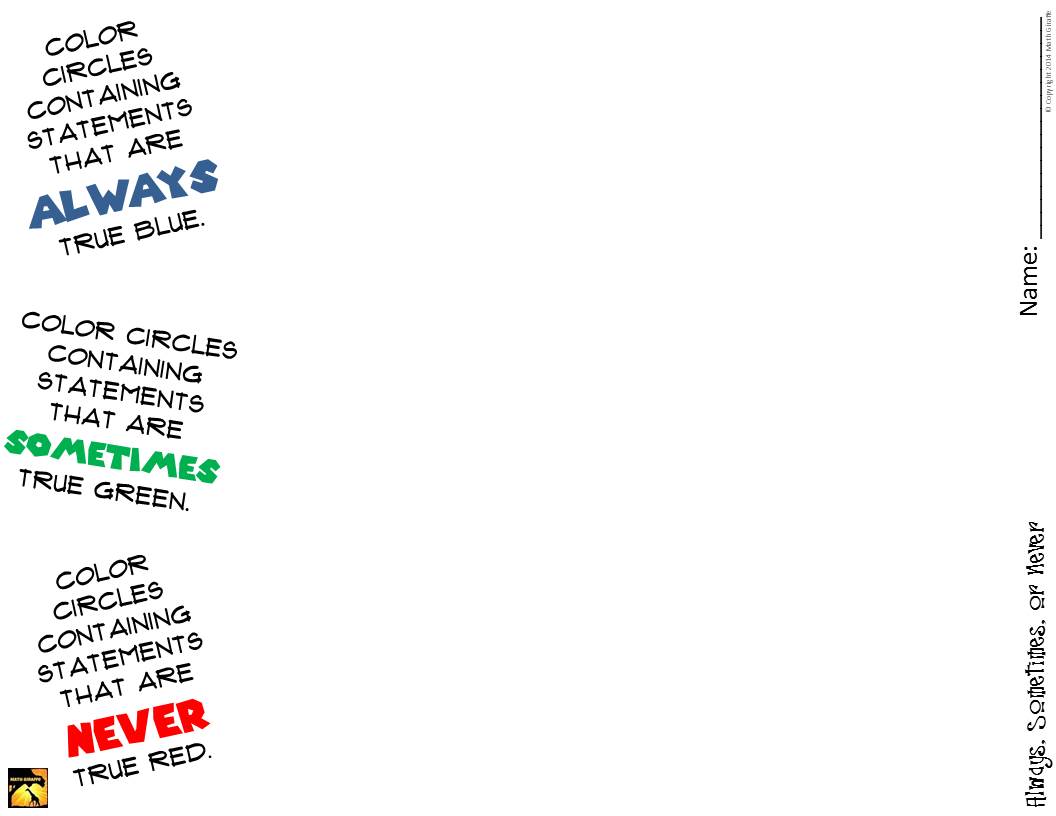 statement
statement
statement
statement
statement
statement
statement
statement
statement
statement
statement
statement
statement
statement
statement
statement
statement
statement
statement
statement
statement
statement
statement
statement
statement
statement
statement
statement
statement
statement
statement
statement
statement
statement
statement
statement
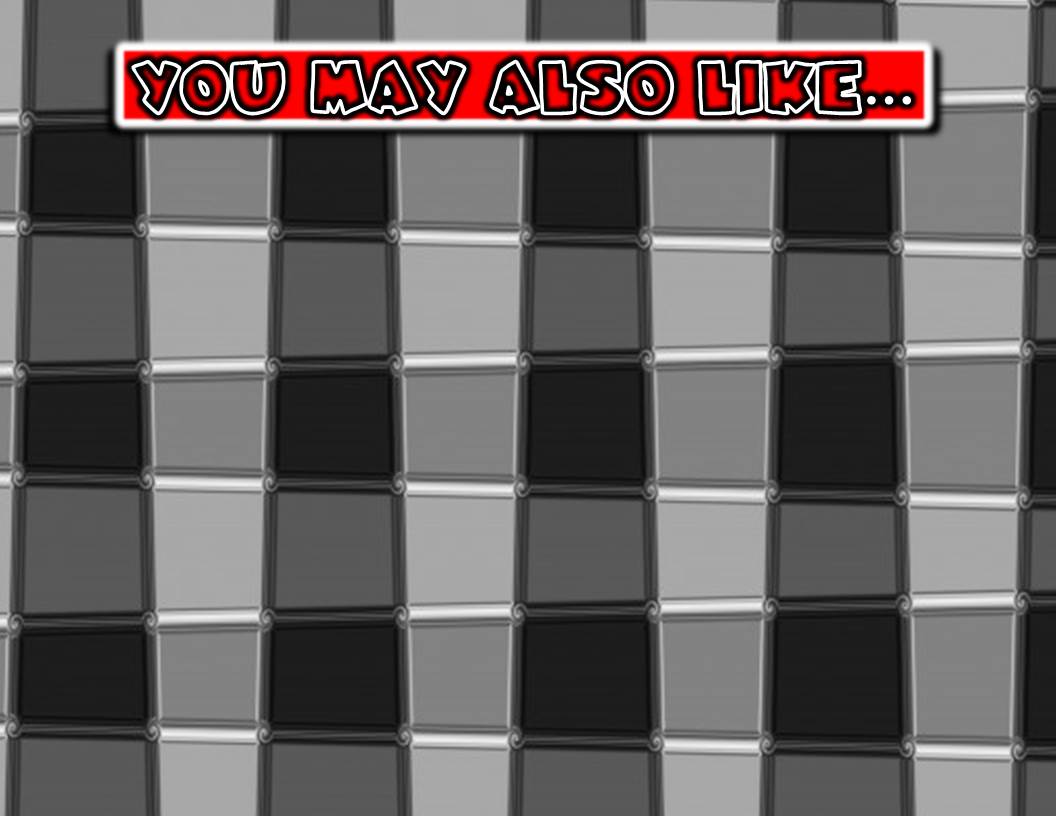 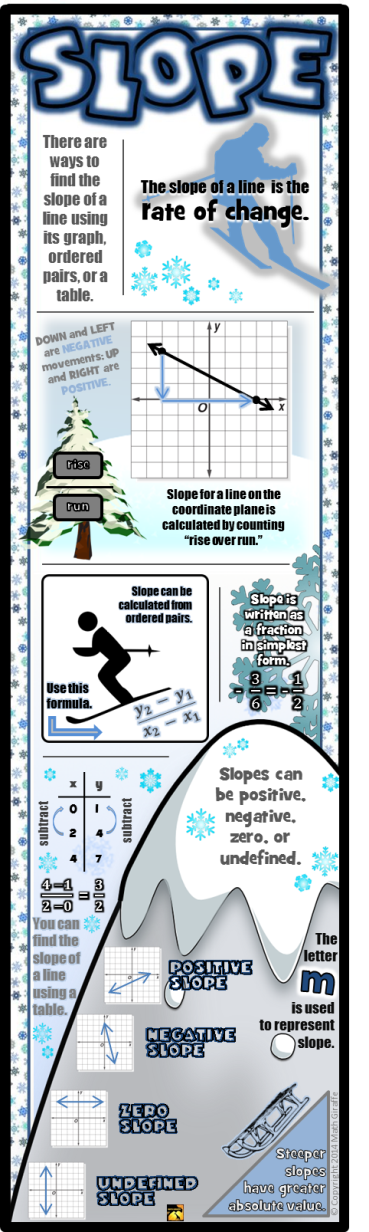 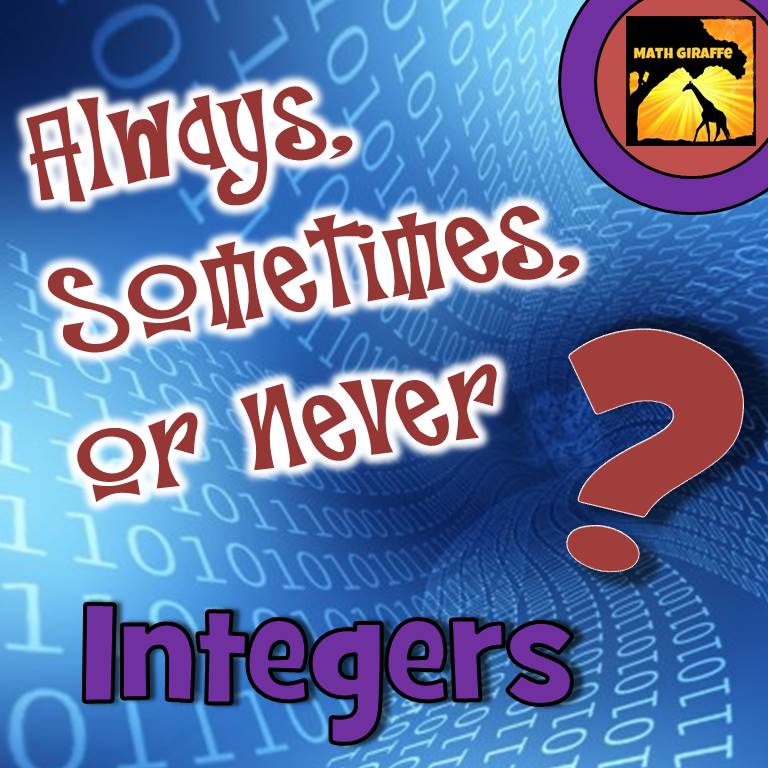 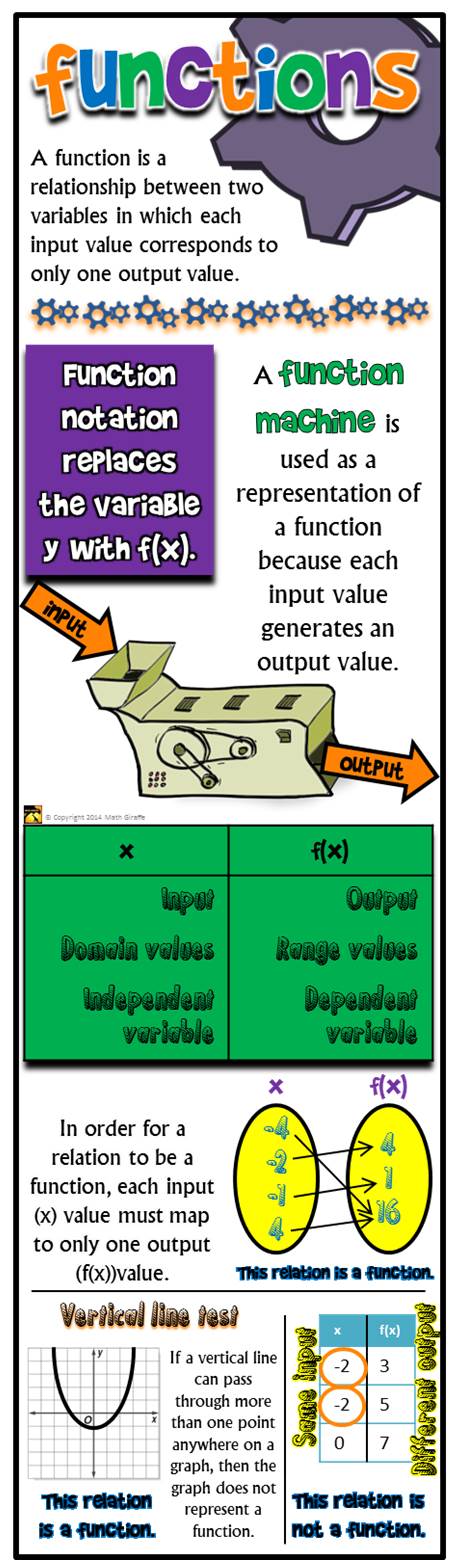 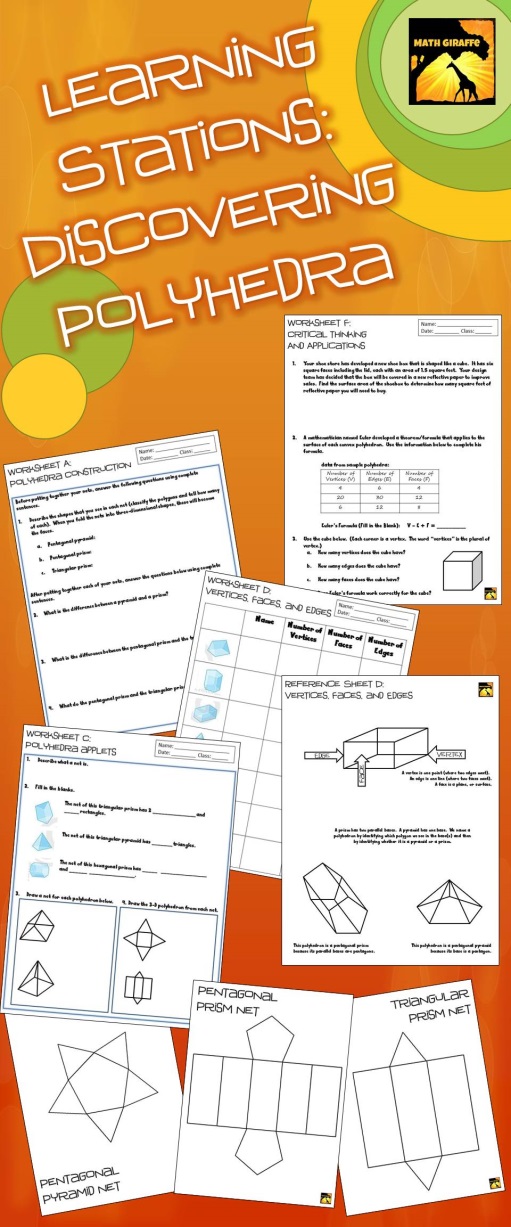 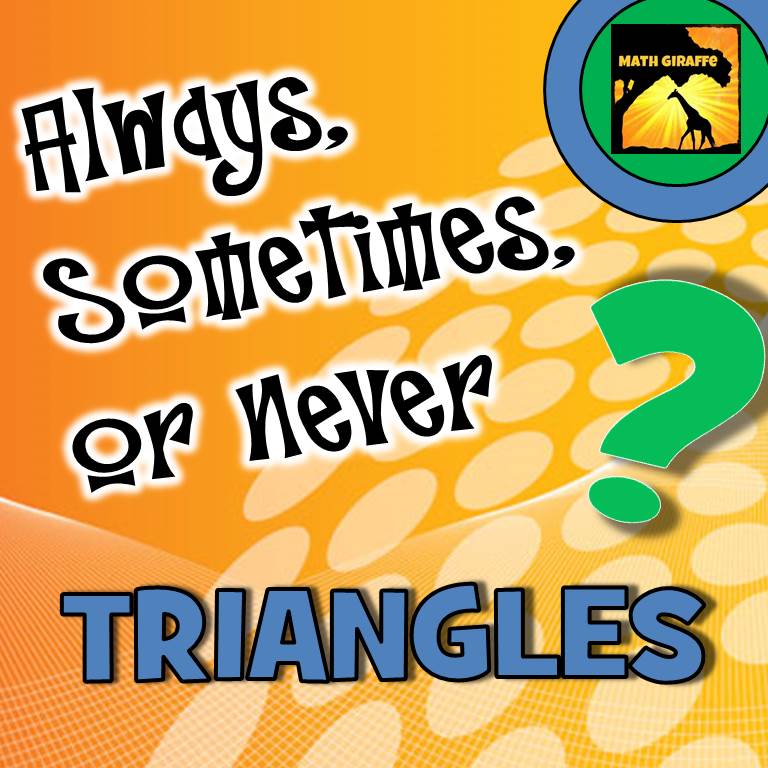